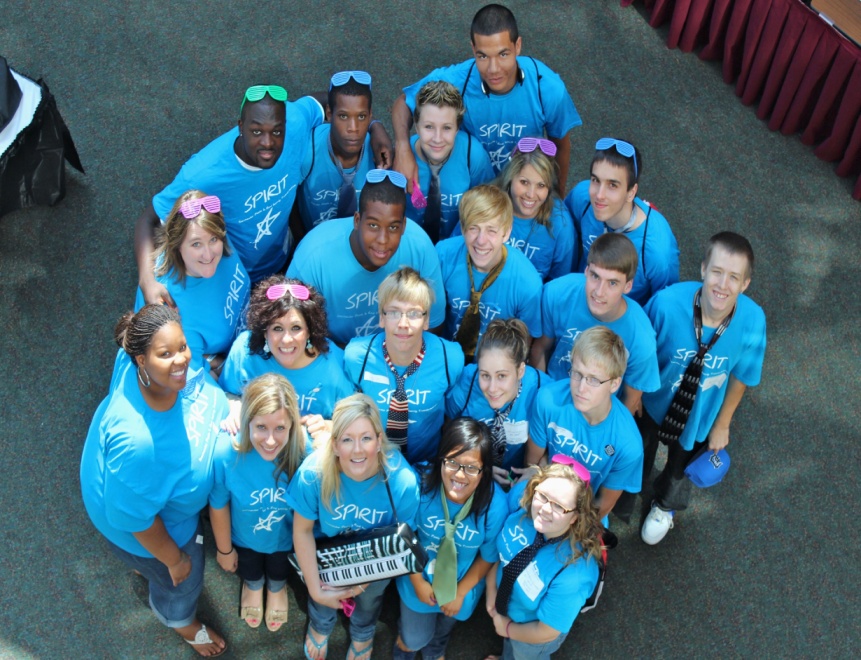 MYOI MACOMB
Building partnerships that help our youth succeed
MYOI Coordinator
Facilitates SPIRIT Youth Board meetings and events
Set up all MYOI participants with IDA bank accounts
Reserve professionals in the community to present trainings for the youth
Closed case services—YIT
Fundraising events
EDUCATION PLANNER
Help youth meet educational goals
Advocate for students
Build relationships between DHS and Schools
Meet special education needs
Help with credit recovery
Post secondary enrollment/financial aid
McKinney- Vento services
School enrollment
GED prep/testing
COMMUNITY PARTNERS
The Youth Connection

Offer assistance with education and employment

Collaborating with DHS to build a positive support system for the youth

Attend and Support MYOI fundraisers
Central Macomb Optimist Club
Asked youth the present their story
Sponsored a Team Building Whirly ball event
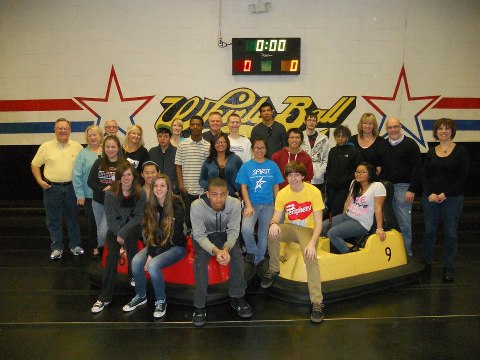 Big Families of Michigan
$1000.00 Competitive College Scholarship for Foster Youth
Christmas gifts for foster youth
Back with school supplies
Emergency Packets
Aging Out Suitcase—start up goods
Friends of Foster Care
Collect individualized Christmas wish lists from all foster care youth
Donors from the community shop for specific foster youth and fill their wish list
MYOI members help sort and wrap gifts
Foster care workers deliver the gifts to the foster homes
Lakeside Assembly of God
Big Give Event hosted at the church

Household items, furniture, and appliances

Clothing, cleaning supplies, food distribution
Fundraising
Salsarita Dine to Donate
DHS Staff, Youth Connection, Blue Babies came to support the fundraiser
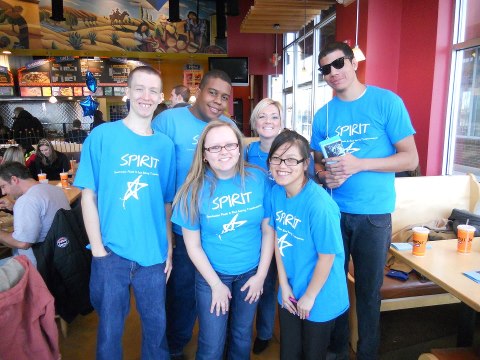 Bowling Fundraiser
Youth sell bowling tickets
Youth and coordinator secure donations for the raffle from DSH employees and local businesses
Bake sale
Corporate Sponsorship of bowling Lanes
Bowling Pictures
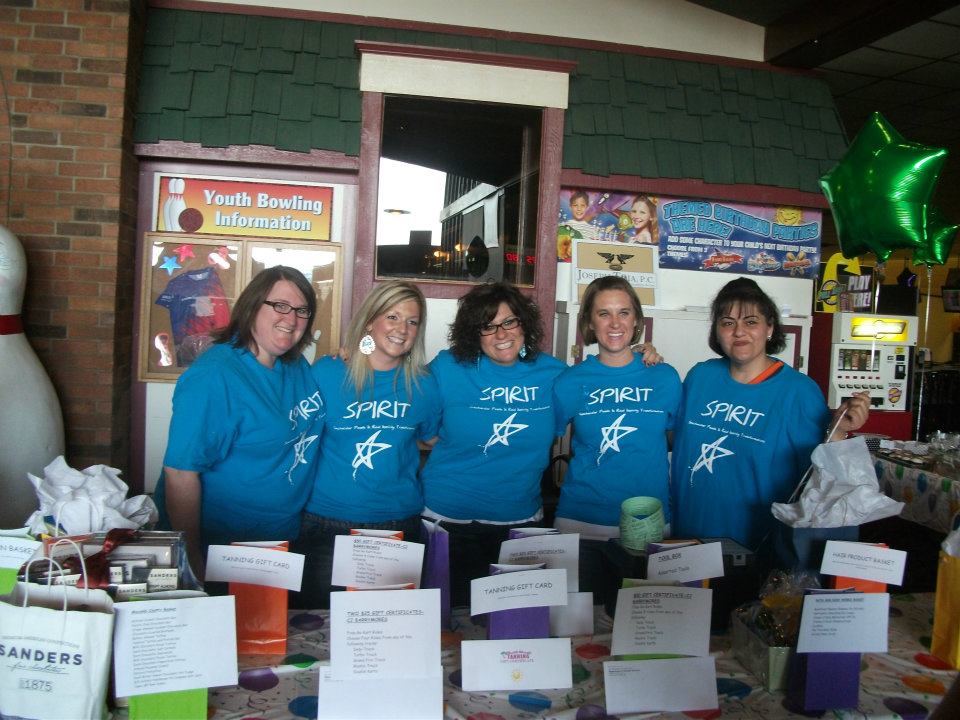 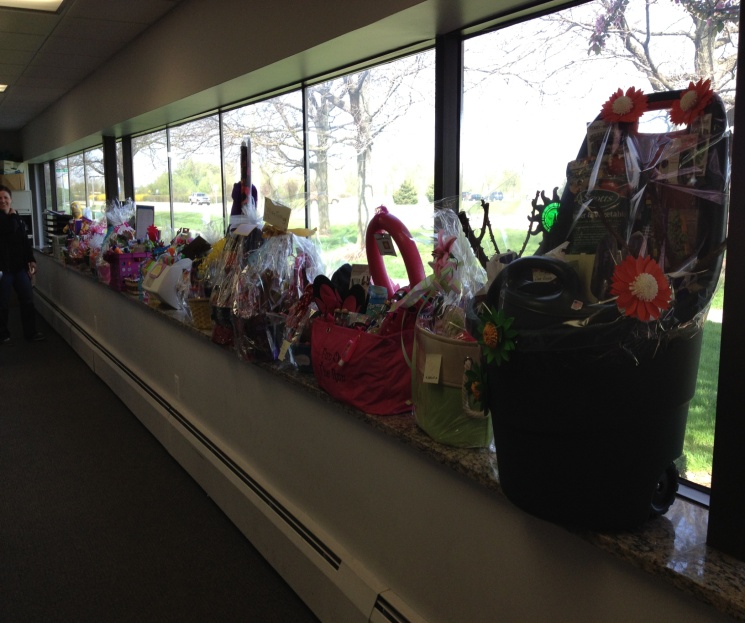 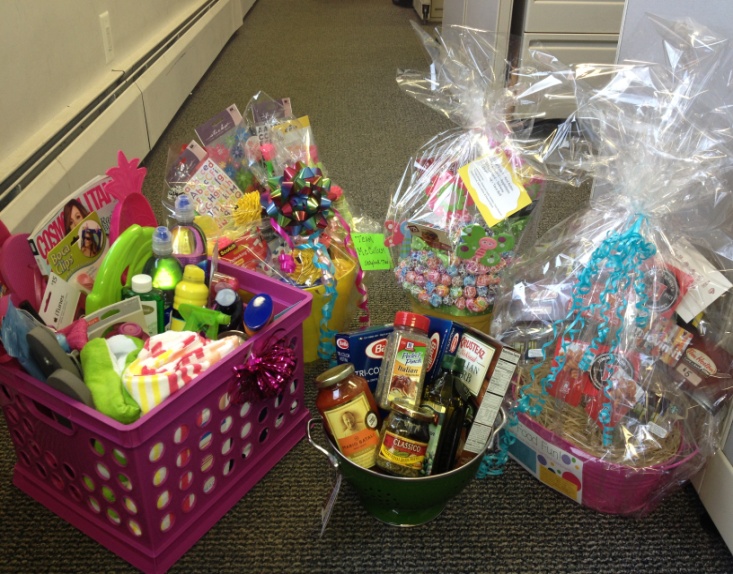 Annual Youth Conference
Exhibitor Tables of community resources—50 plus tables

Motivational Keynote Speaker

Teen specific breakout sessions

Prizes, food, fun
Youth Conference Photos
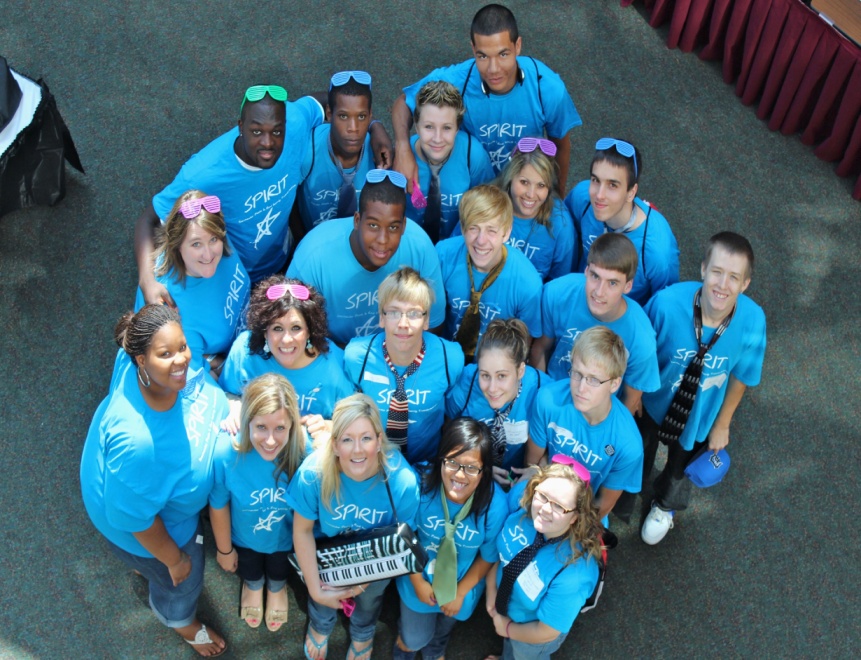 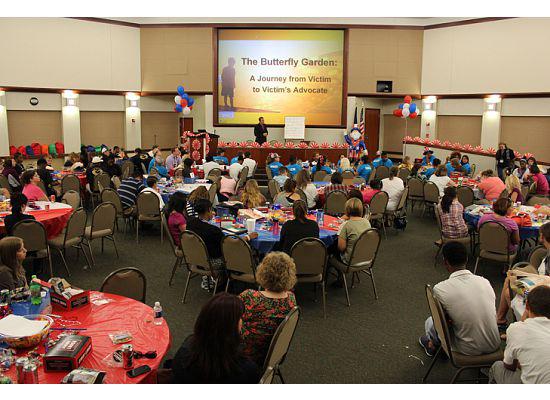 Conference Attendance
Attend Ferris State  Take Charge of your Journey and Daniel Memorial Conferences to promote independent living skills
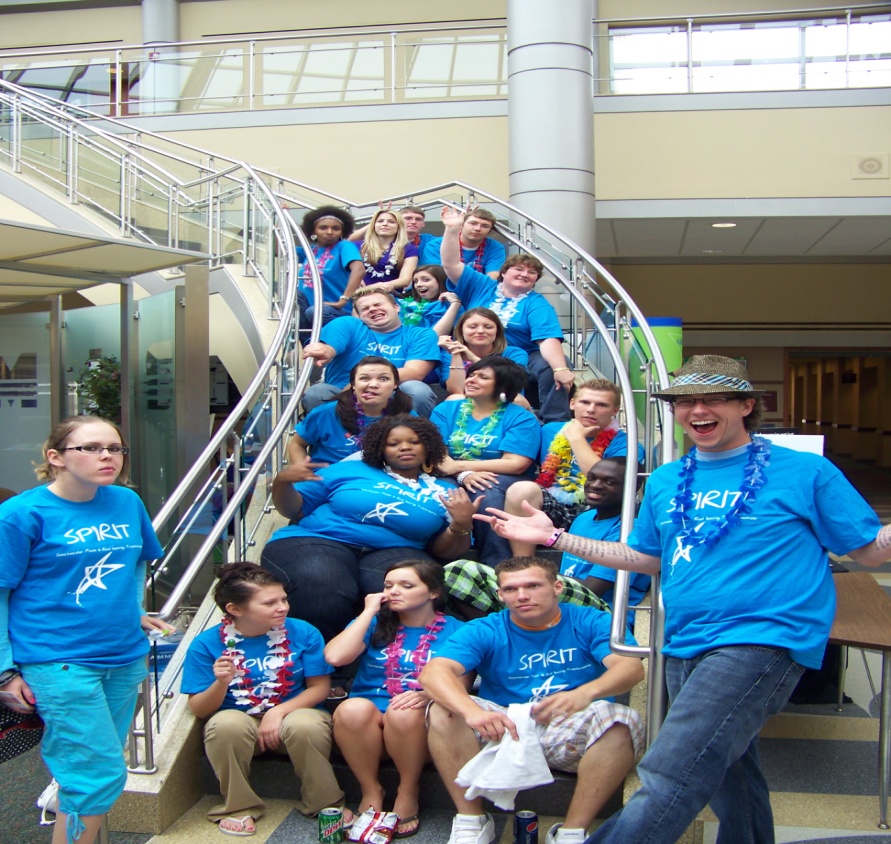 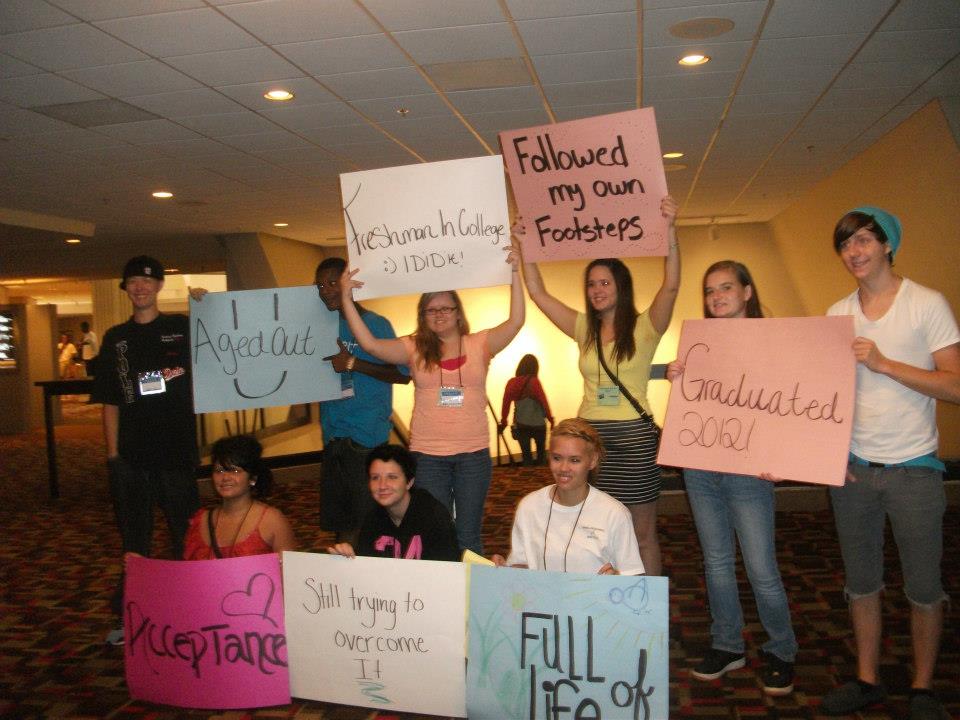 Graduation Hats Off Project
Identify all graduating foster care seniors

Provide a short bio on each youth to community donors through the Volunteer Services Coordinator

Host a dinner and present each graduate with a certificate, present, and meal
Graduation Event Photo